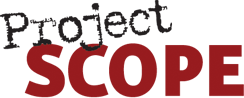 Security clearance overview and preparation education
Copyright 2020 Fort Meade Alliance		www.project-scope.org
The Intelligence Community (IC)
What is the IC?
Air Force Intelligence
Army Intelligence and Security Command
Central Intelligence Agency (CIA)
Defense Intelligence Agency
Dept. of Energy Office of Intelligence and Counterintelligence
Dept. of Homeland Security Office of Intelligence and Analysis
Dept. of State Bureau of Intelligence and Research
Dept. of Treasury Office of Intelligence & Analysis
Drug Enforcement Administration Intelligence Program
Federal Bureau of Investigation (FBI)
Marine Corps Intelligence
National Geospatial-Intelligence Agency
National Reconnaissance Office
National Security Agency (NSA)
Office of Naval Intelligence
Office of the Director of National Intelligence
U.S. Coast Guard Intelligence
Who works in the IC?
Military Personnel

Government Officials
Civilians
What do they do?
Counter-terrorism
Cybersecurity
Counter-proliferation
Counter-intelligence
What do they do?
SIGINT
IMINT
MASINT
HUMINT
OSINT
GEOINT
IC Recap
Security Clearance Overview
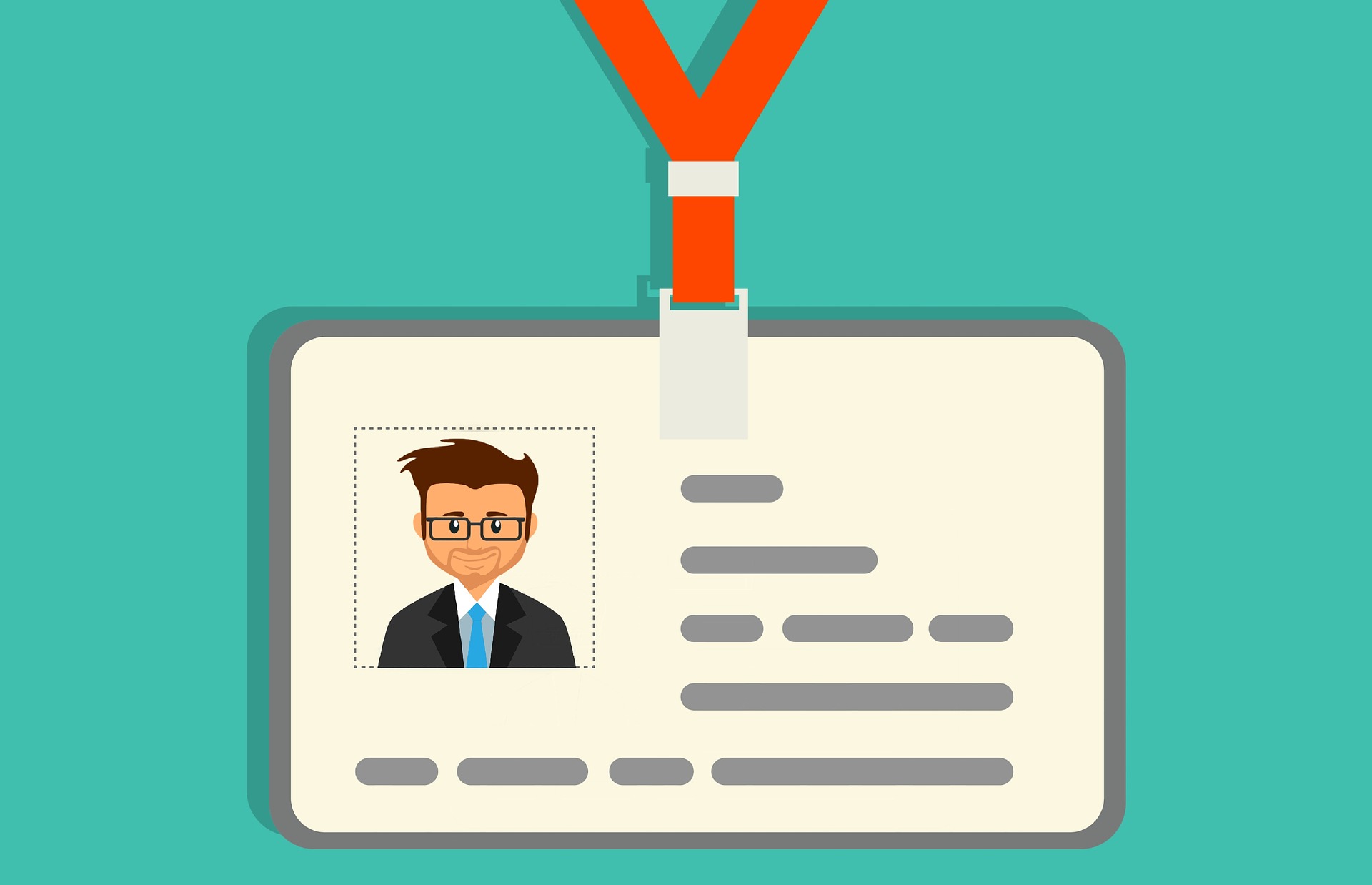 What is a security clearance?
Allows access to classified information kept by the government

Various types include:
Confidential
Secret
Top Secret
Top Secret Sensitive Compartmented Information (SCI)
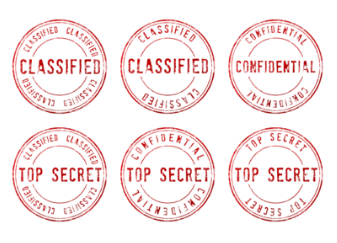 Who needs a security clearance?
Who needs a security clearance?
Who needs a security clearance?
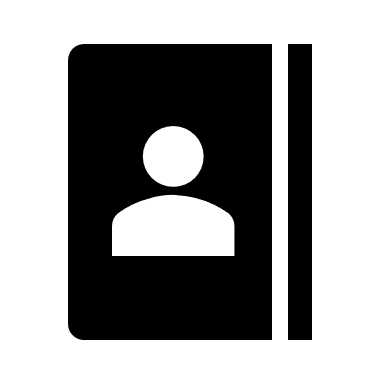 Some members of the military

Some government employees

Private employees working on certain government contracts or in certain government facilities
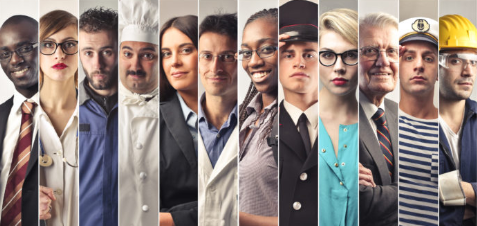 Who employs Marylanders?
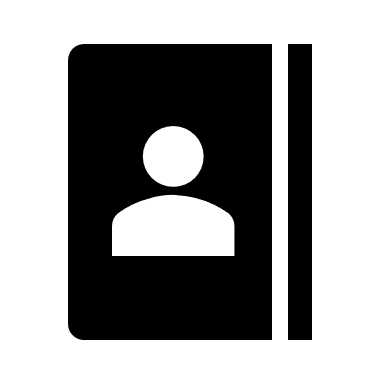 Why?
Why would you want a cleared job?
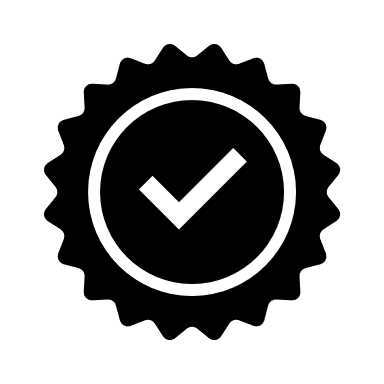 Why are security clearances needed?
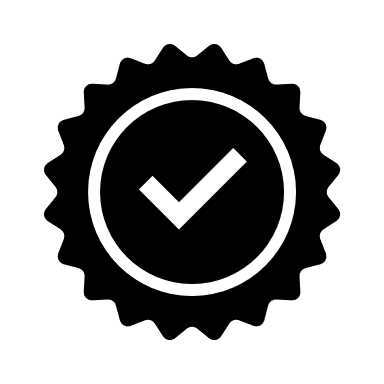 Classified information poses a threat to national security

Security clearances ensure only trustworthy people have access to classified information or spaces
Why are security clearances needed?
Security Clearance Overview
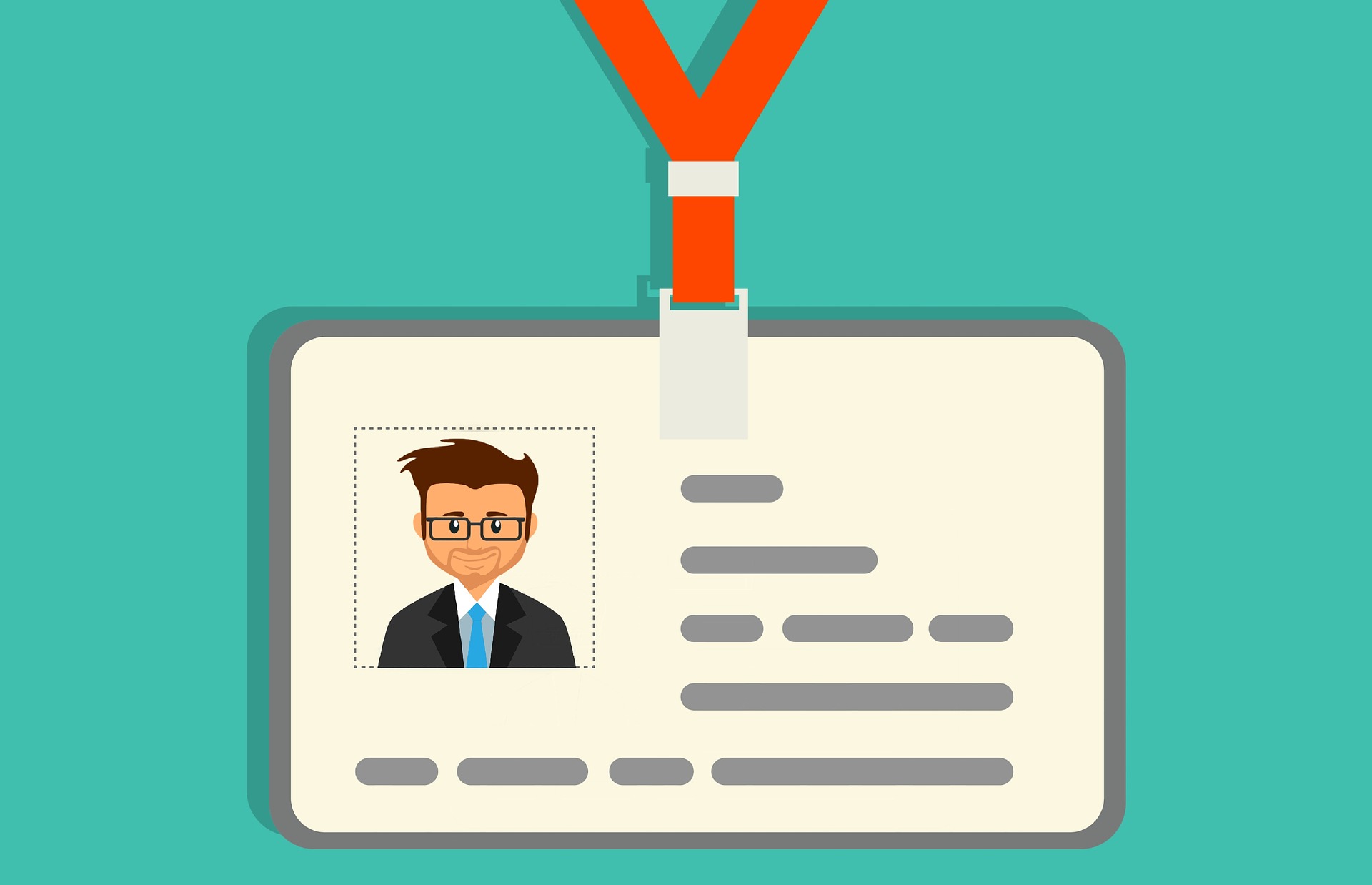 My Career Path
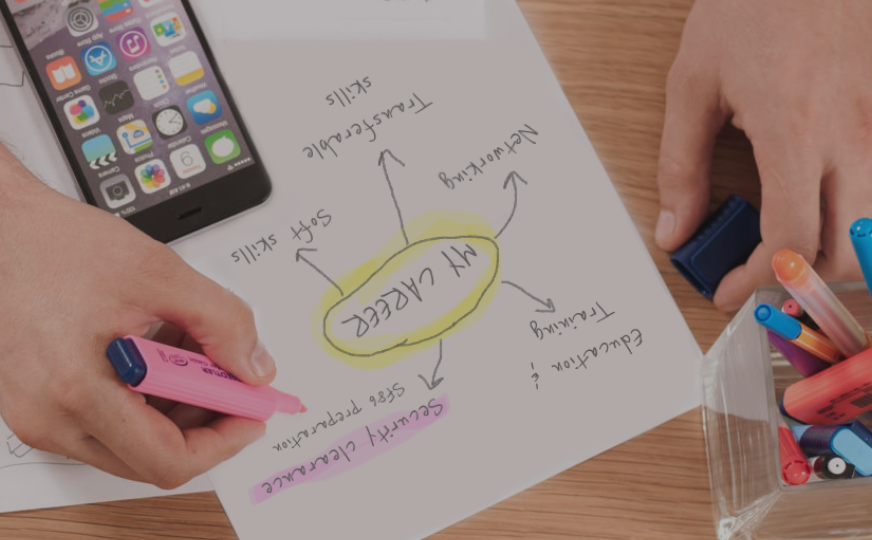 Q&A
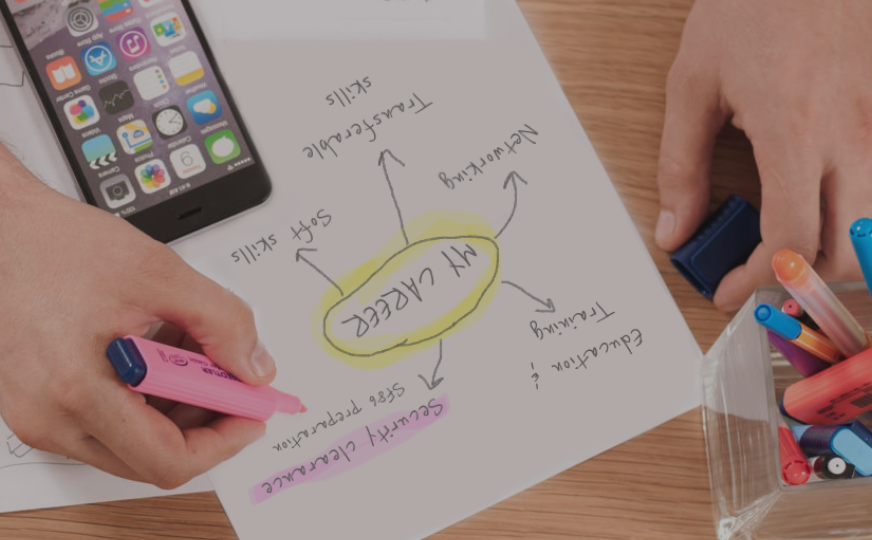